ECE 5345Stochastic Processes
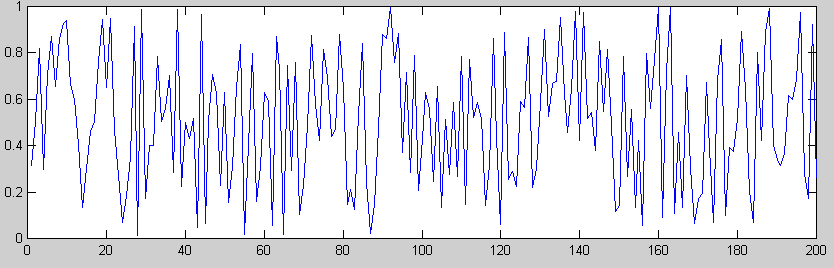 copyright Robert J. Marks II
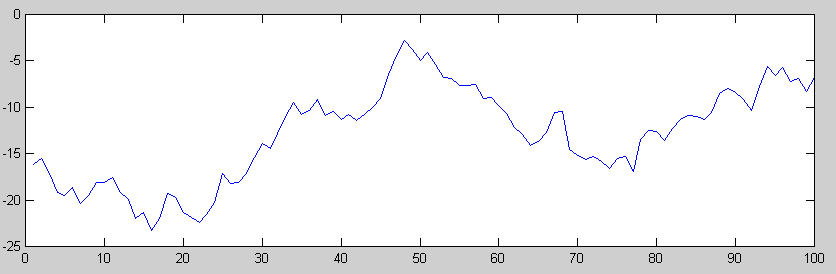 X(t)
X(50)
t
Random Processes
Random Processes
A Random process, X(t), is a random variable as a function of time.  
In discrete time, the process is X[n].
copyright Robert J. Marks II
Random Processes
Random Processes
Example: X(t) = A cos( t).
A ~ N(0,1);   ~ uniform on (0,2)
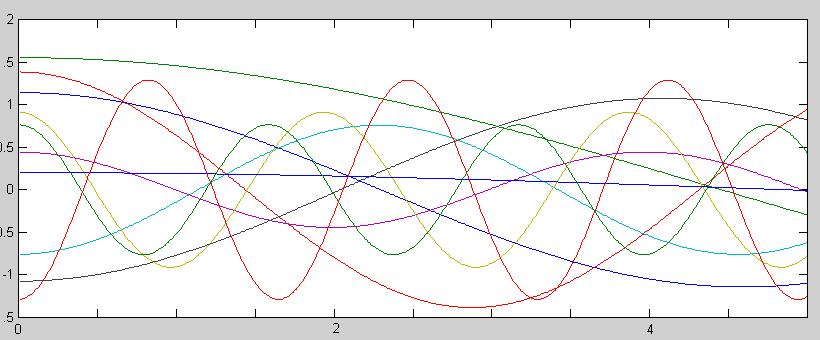 X(t)’s
t
copyright Robert J. Marks II
Random Processes
Random Processes
First order densities…
Pr[ X(t)  x ] = F X(t) (x;t)
 fX(t) (x;t)= d/dx F X(t) (x;t)
copyright Robert J. Marks II
X(t)
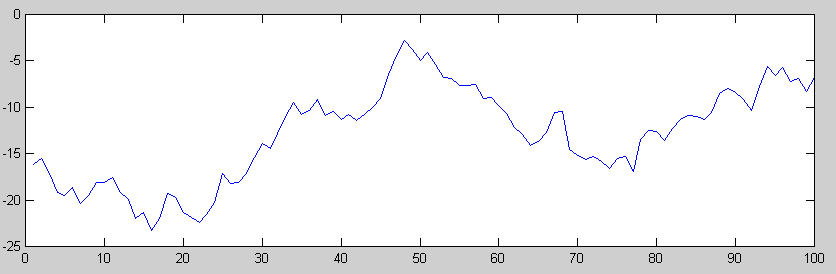 t
Random Processes
Random Processes
First order distributions: One point at a time.
copyright Robert J. Marks II
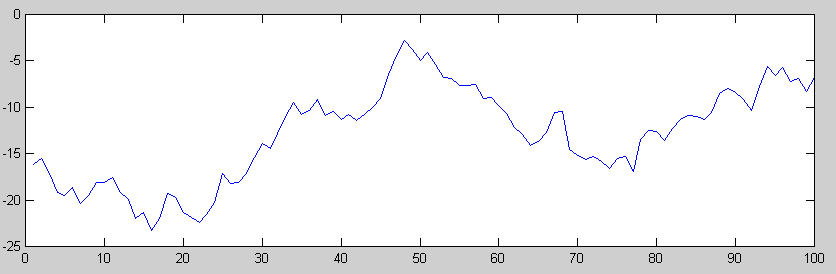 X(t)
X()
t                        
Random Processes
Random Processes
Second order distributions: Two points at a time.
The pdf’s vary with t and .
copyright Robert J. Marks II
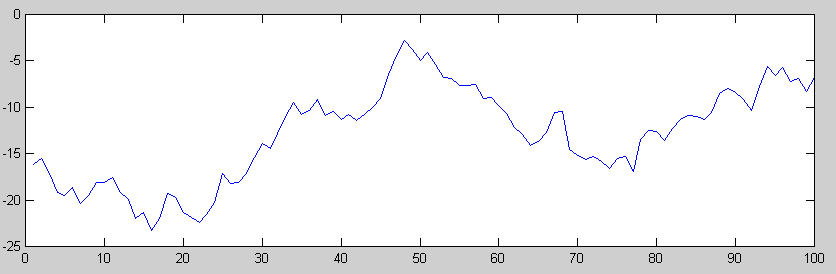 X(t4)
X(t1)
X(t5)
X(t3)
X(t2)
t3 	         t2		              t1		t5         t4
Random Processes
Random Processes
kth order distributions: k points at given times.
copyright Robert J. Marks II
Random Processes
Random Processes
Discrete distributions: X(t) can take on only discrete (integer) values.
Probability mass function:
Do not confuse distributions with discrete values with random variable in discrete time, X[n]:
copyright Robert J. Marks II
X(t)
3
2
1
0
t
X[n]
3
2
1
0
n
Random Processes
Random Processes
Random variable with discrete values (quantization) 
Random variable in discrete time
copyright Robert J. Marks II
Random Processes
Random Processes
Example Random Process Types.
1. X(t) has Independent Increments if  k and
t1 < t2< …< tk 
Then
X(t2)- X(t1), X(t3)- X(t2),…, X(tk)- X(tk-1)
are independent.
e.g. A running sub-total.
copyright Robert J. Marks II
Random Processes
Random Processes
Independent Increments e.g. A running sub-total of gaussian RV’s is a Wiener process.  Below, we use N(0,1).  
Random walk - used in stock market models.
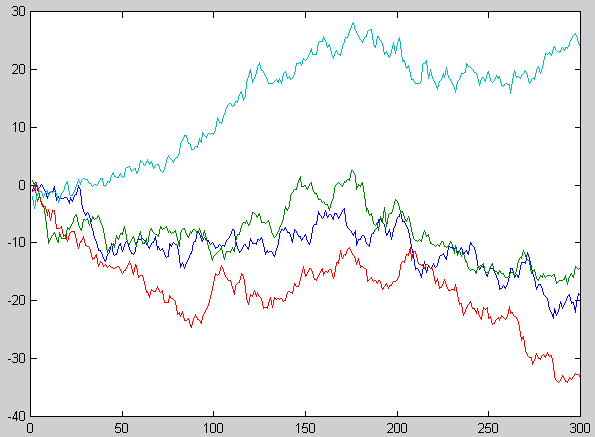 copyright Robert J. Marks II
Random Processes
2. X(t) is Markov if  k and
t1 < t2< …< tk 
if X(t) is discrete valued,
Pr[X(tk)= xk | X(tk-1)]
= Pr[X(tk)= xk | X(tk-1)= xk-1, X(tk-2)= xk-2,…, X(t1)= x1]
and if X(t) is continuous valued,
f X(tk) (xk | X(tk-1)]
= f X(tk) (xk | X(tk-1)= xk-1, X(tk-2)= xk-2,…, X(t1)= x1)
Knowing the most recent past tells you as much as knowing your entire history.  Example: All Independent Incremental RP’s
copyright Robert J. Marks II